Финансовая грамотность  для старшего возраста (PensionFG)
1
Банк России проводит бесплатные онлайн-занятия по финансовой грамотности для пенсионеров и социальных работников  Комплексных центров социального обслуживания населения (КЦСОН).
.
ЦЕЛЬ ЗАНЯТИЙ - повышение уровня финансовой грамотности у граждан старшего поколения.
ФОРМАТ ОНЛАЙН-ЗАНЯТИЙ:
Формирование основных принципов и правил принятия решений по использованию финансовых продуктов и услуг;
Понимание основ управления личным бюджетом;
Осознание финансовой ответственности за принимаемые решения и степени их влияния на уровень личного благосостояния;
Знакомство с современными финансовыми технологиями.
Лектор выступает «онлайн», занятия проходят в режиме «телемоста»;
В одном эфире участвуют до 10 КЦСОН;
Участники могут подключать камеру и микрофон, видят на экране все группы участников, могут задавать вопросы лектору в прямом эфире.
КАК ПРИНЯТЬ УЧАСТИЕ?
Принять участие в онлайн-занятиях могут все КЦСОН, имеющие доступ в Интернет, компьютер, устройство для вывода изображения на экран (телевизор, проектор и т.п.) и звука.
ПРЕИМУЩЕСТВА ОНЛАЙН-ЗАНЯТИЙ:
Достоверная и актуальная информация от Банка России;
Взаимодействие с лектором в режиме реального времени;
КЦСОН могут выбрать удобную дату и время занятия из расписания;
Занятия доступны для любых, даже удаленных КЦСОН, в которых имеется подключение к сети Интернет.
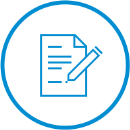 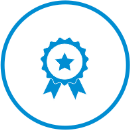 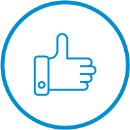 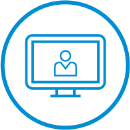 Выбрать: 
1) тему занятия, 
2) дату и время, 
3) пройти регистрацию 
на сайте 
http://pensionfg.ru
Организовать группу слушателей в КСЦОН и принять участие в занятии
Отправить организаторам заполненную форму отзыва
После обработки отзыва КСЦОН получают сертификат